NHIỆT LIỆT CHÀO MỪNG CÁC EM ĐẾN VỚI BÀI HỌC MỚI
Quan sát bức tranh minh họa
BÀI 3: NHƯ MĂNG MỌC THẲNG
BÀI ĐỌC 3: NHỮNG HẠT THÓC GIỐNG
NỘI DUNG BÀI HỌC
01
Đọc thành tiếng
02
Đọc hiểu
03
Đọc nâng cao
HOẠT ĐỘNG 1:
ĐỌC THÀNH TIẾNG
Theo dõi đoạn video câu chuyện Những hạt thóc giống
Em hãy luyện đọc thành tiếng câu chuyện Những hạt thóc giống
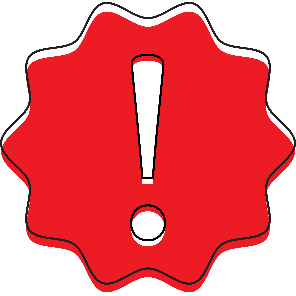 Giọng thong thả, rõ ràng, sinh động. Nhấn giọng ở những từ ngữ mới hoặc khó. Giọng đọc chậm rãi ở câu cuối.
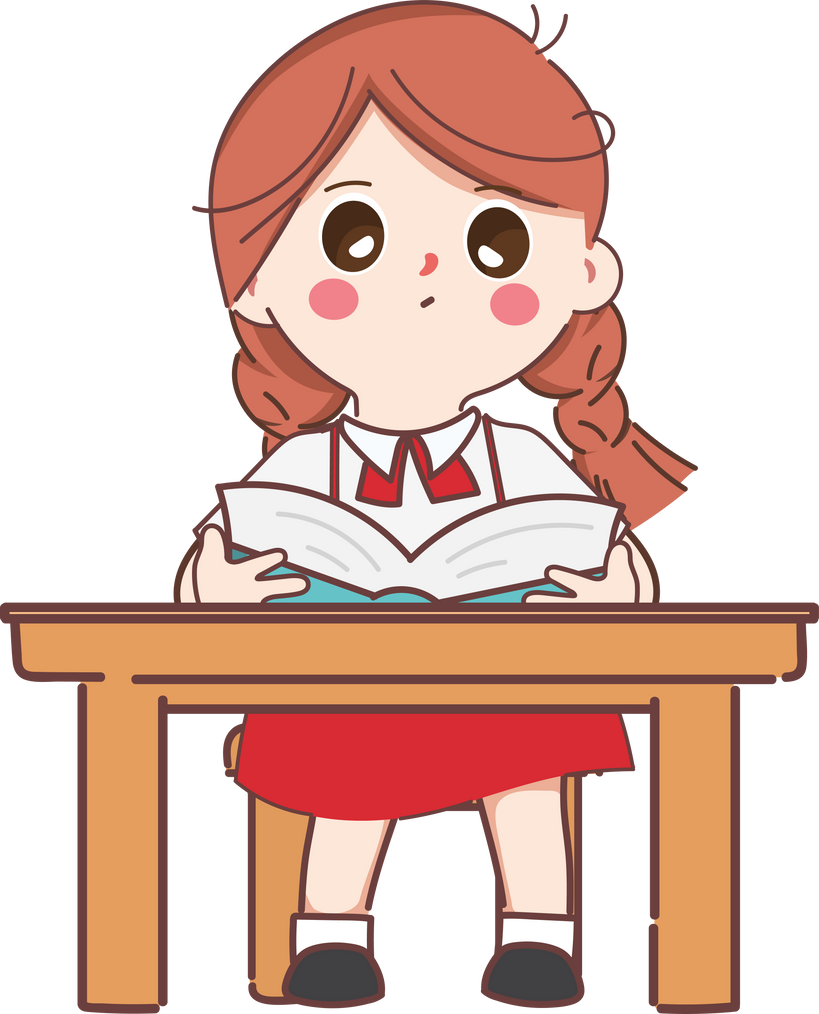 HOẠT ĐỘNG 2:
ĐỌC HIỂU
Dựa vào SGK, em hãy đọc to, rõ nghĩa những từ sau
Bệ hạ
Sững sờ
Dõng dạc
Hiền minh
Dựa vào bài đọc Những hạt thóc giống, trả lời những câu hỏi sau:
Nhà vua tìm người nối ngôi bằng cách nào?
Vì sao đến vụ thu hoạch, cậu bé Chôm không nộp được thóc cho nhà vua?
Vì sao mọi người đều sững sờ khi nghe Chôm nói?
Nhà vua xử sự thế nào khi nghe Chôm nói?
Em có tán thành ý kiến “Trung thực là đức tính quý nhất của con người.” không? Vì sao?
THẢO LUẬN NHÓM ĐÔI
Câu 1: Nhà vua tìm người nối ngôi bằng cách nào?
Nhà vua tìm người nối ngôi bằng cách ra lệnh phát cho mỗi người dân một thúng thóc về gieo trồng và giao hẹn: Ai thu được nhiều thóc nhất sẽ được truyền ngôi, ai không có thóc nộp sẽ bị trừng phạt.
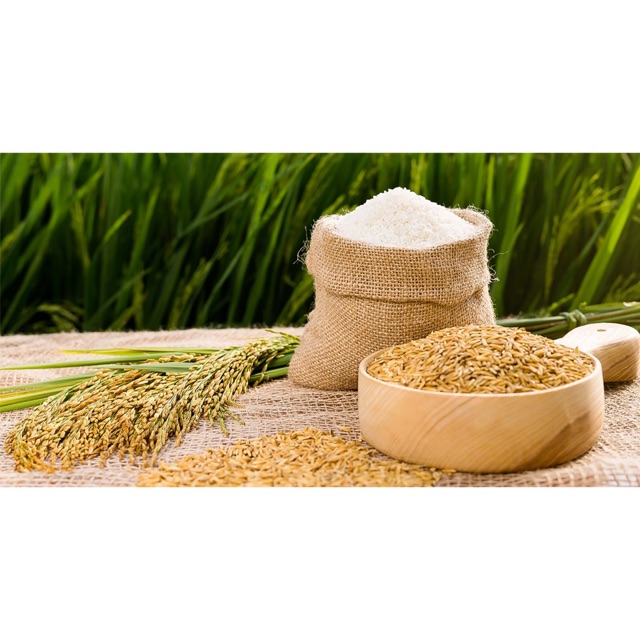 Câu 2: Vì sao đến vụ thu hoạch, cậu bé Chôm không nộp được thóc cho nhà vua?
Vì cậu bé dốc công chăm sóc mà thóc vẫn chẳng nảy mầm.
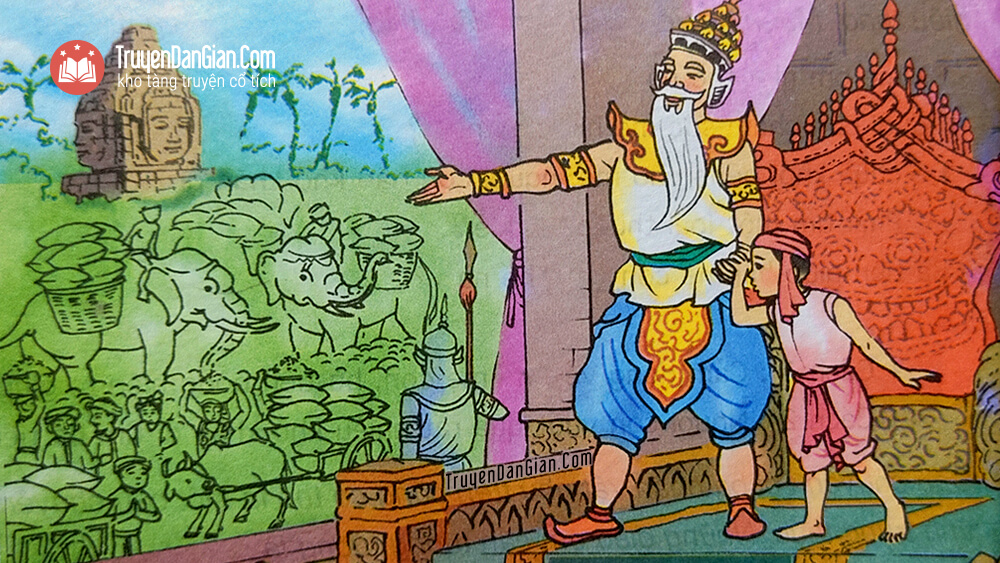 Câu 3: Vì sao mọi người đều sững sờ khi nghe Chôm nói?
Vì mọi người không dám nói ra sự thật; khi thấy Chôm nói thật, mọi người lo lắng, sợ Chôm bị nhà vua trừng phạt.
Câu 4: Nhà vua xử sự thế nào khi nghe Chôm nói?
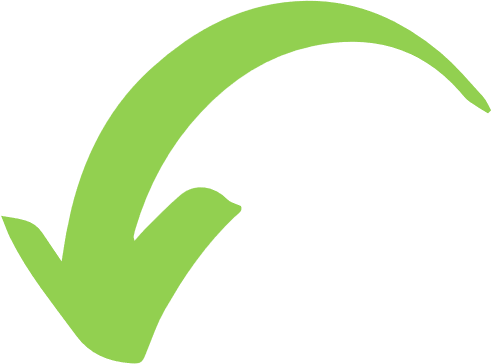 Nhà vua đỡ Chôm dậy, nói cho mọi người biết sự thật là ông đã cho luộc kĩ thóc rồi nên thóc không thể nảy mầm được. Vua khen ngợi Chôm là người trung thực, dũng cảm; quyết định truyền ngôi cho Chôm.
Câu 5: Em có tán thành ý kiến “Trung thực là đức tính quý nhất của con người.” không? Vì sao?
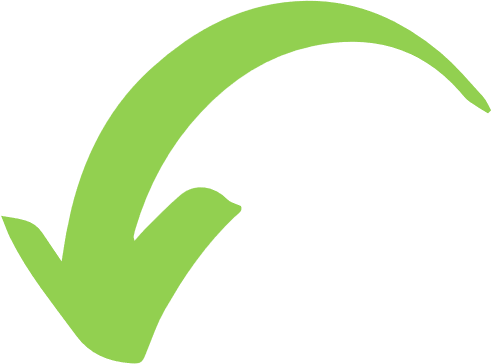 Gợi ý trả lời:
Em tán thành, vì người trung thực luôn luôn được tín nhiệm và làm nhiều việc tốt.
Em có suy nghĩ gì về vị vua trong bài đọc?
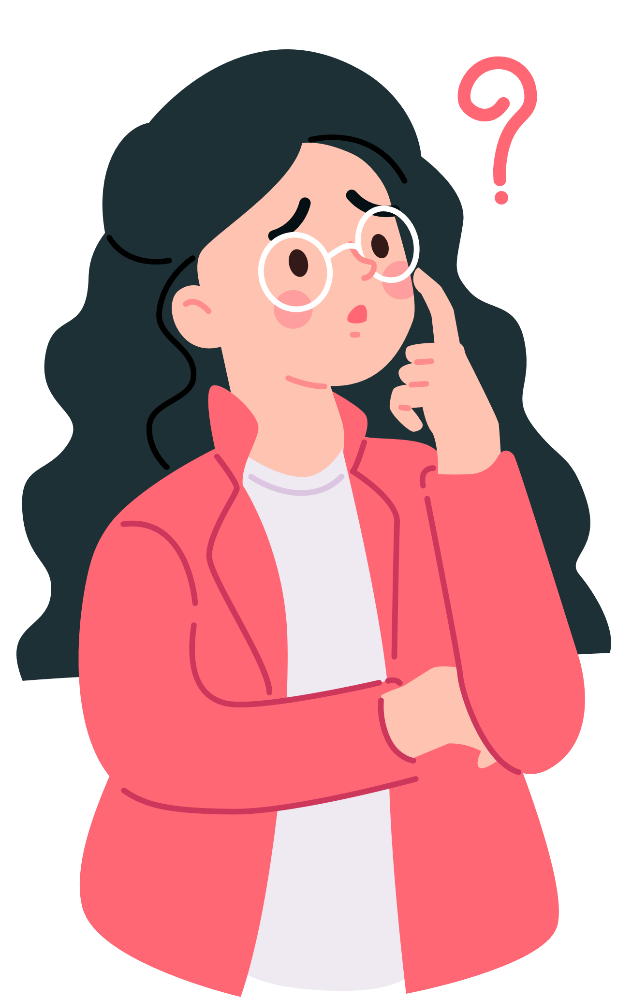 Đó là một vị vua rất hiền minh, sáng suốt. Ông đề cao đức tính trung thực và dũng cảm. Ông đã dạy cho rất nhiều người dân của ông bài học về lòng trung thực.
CỦNG CỐ - DẶN DÒ
Tìm đọc thêm một số câu chuyện có chủ điểm Như măng mọc thẳng.
Chuẩn bị cho bài trao đổi: Như măng mọc thẳng.
TRÂN TRỌNG CẢM ƠN SỰ 
QUAN TÂM THEO DÕI CỦA CÁC EM